Figure 2 Electrical neuroimaging results (see Materials and Methods for details). (a) AEP waveform modulations were ...
Cereb Cortex, Volume 17, Issue 1, January 2007, Pages 9–17, https://doi.org/10.1093/cercor/bhj119
The content of this slide may be subject to copyright: please see the slide notes for details.
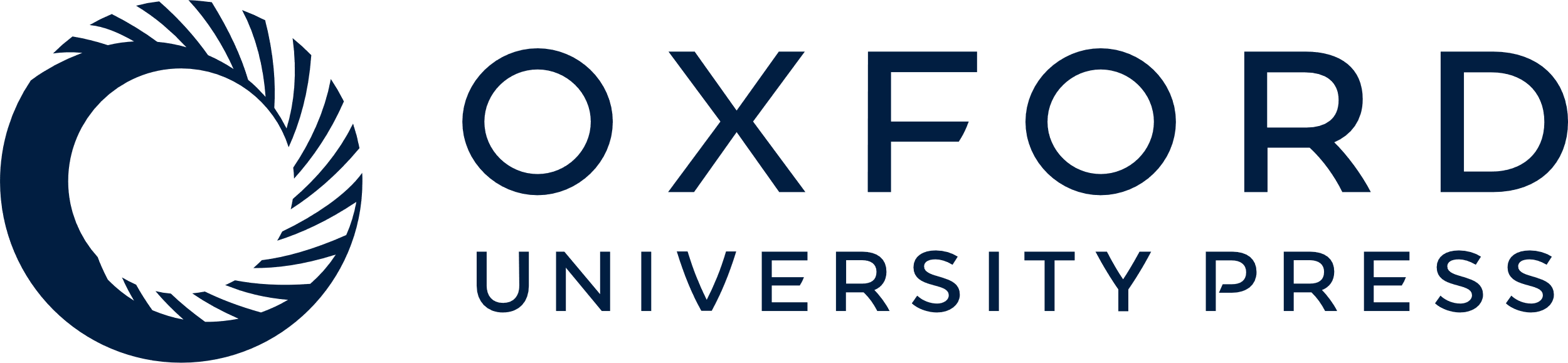 [Speaker Notes: Figure 2 Electrical neuroimaging results (see Materials and Methods for details). (a) AEP waveform modulations were assessed with pointwise paired t-tests for each electrode and time point using the variance across subjects. Time is plotted along the x-axis, scalp electrode location along the y-axis, and the P value of these t-tests as a grayscale value. These tests revealed a temporally sustained response modulation over multiple scalp sites over the ∼100- to 160-ms period. (b) Field strength modulations across time were assessed with GFP from each condition. No significant modulations in GFP were observed. (c) Differences in the electric field topography at the scalp between experimental conditions were statistically tested using global dissimilarity, and the results are displayed here as 1 minus the P value as a function of time poststimulus onset. Significant differences between experimental conditions were observed over the ∼100- to 160-ms period. (d) A topographic pattern analysis revealed that 8 different maps accounted for the cumulative group-averaged data set from both conditions, which are shown here as a function time (left hemiscalp leftward and nasion upward). Except for the 100- to 160-ms period, the same sequence of maps was observed in the group-averaged AEPs from both conditions. Over this time period, however, different maps were ascribed to different experimental conditions. This was statistically tested through the individual subject-fitting procedure, the results of which are shown in the bar graph depicting the frequency with which each of these 2 template maps was observed over the 100- to 160-ms period. Patterns used in the bar graph correspond to the frames surrounding different topographic maps. There was a significant interaction between map and condition, indicating that different maps better accounted for the responses from each condition.


Unless provided in the caption above, the following copyright applies to the content of this slide: © The Author 2006. Published by Oxford University Press. All rights reserved. For permissions, please e-mail: journals.permissions@oxfordjournals.org]